ПОМОГИ ЛУНТИКУ СОБАТЬ БУКЕТ
ПРИВЕТ! МЕНЯ ЗОВУТ ЛУНТИК. ПОМОГА МНЕ СОБРАТЬ ЦВЕТЫ. ВЫПОЛНЯЙ ЗАДАНИЕ ВМЕСТЕ СО МНОЙ.
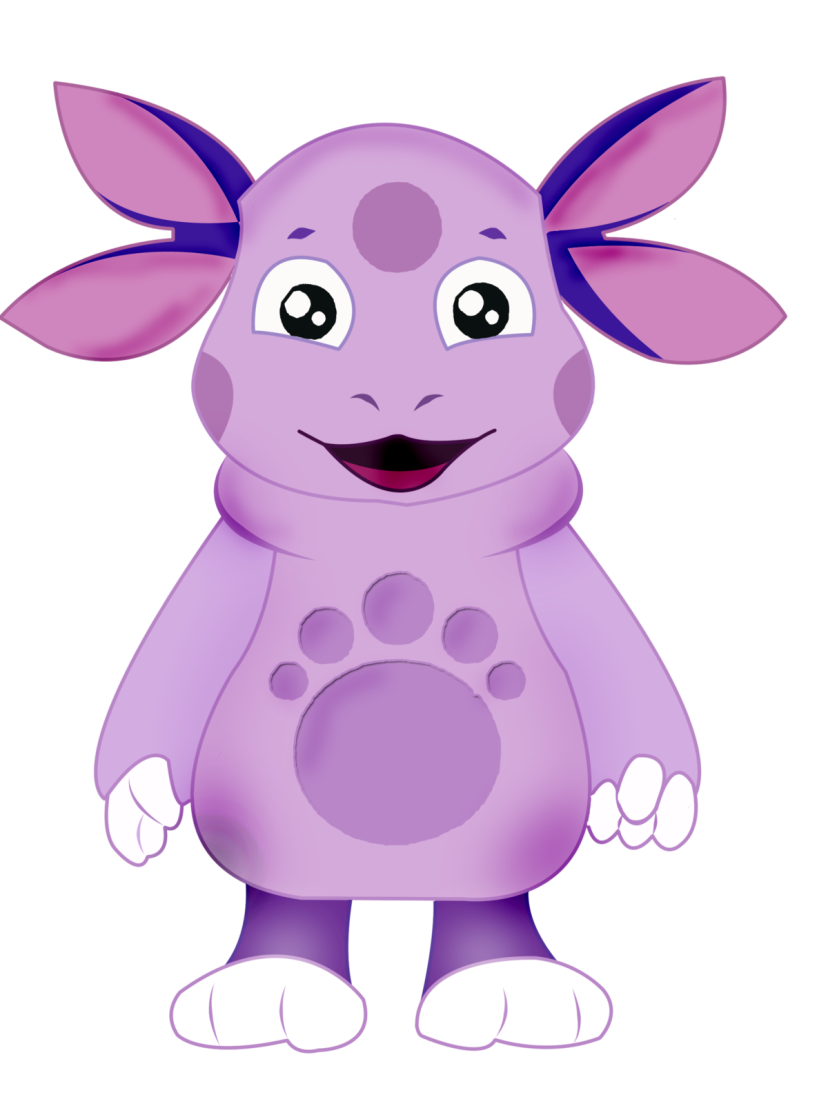 Отгадай ребусы
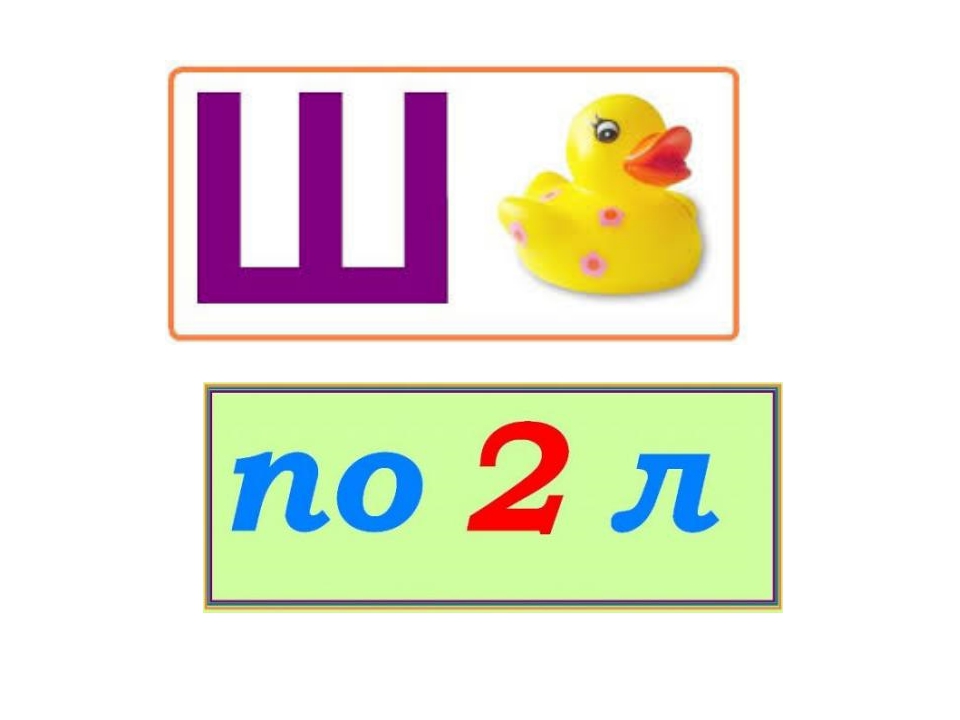 шутка
Отгадай ребусы
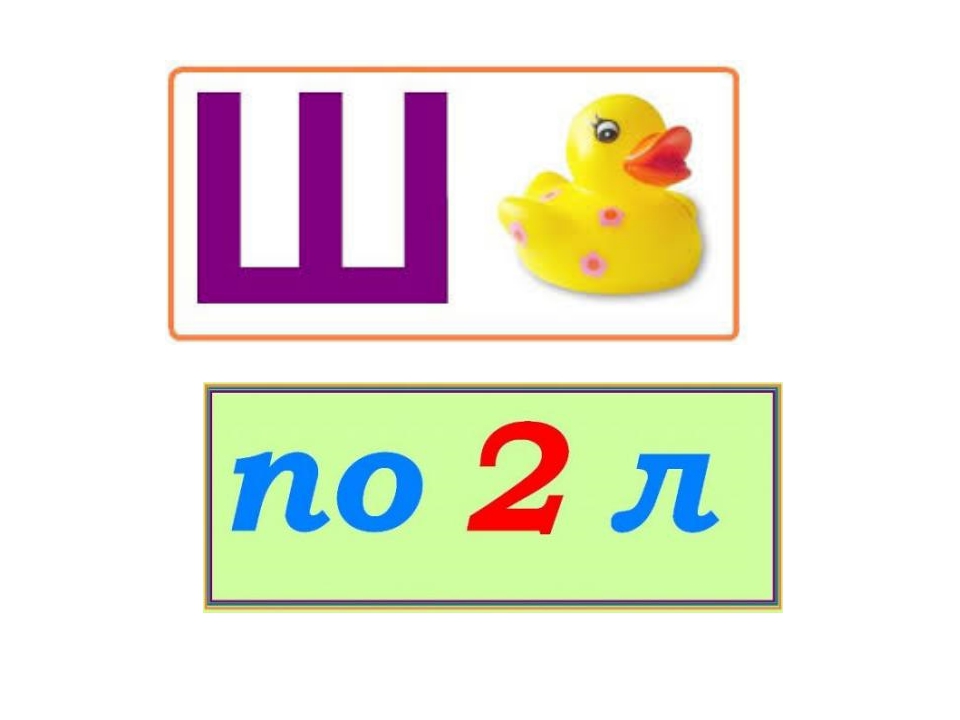 ПОДВАЛ
Отгадай ребусы
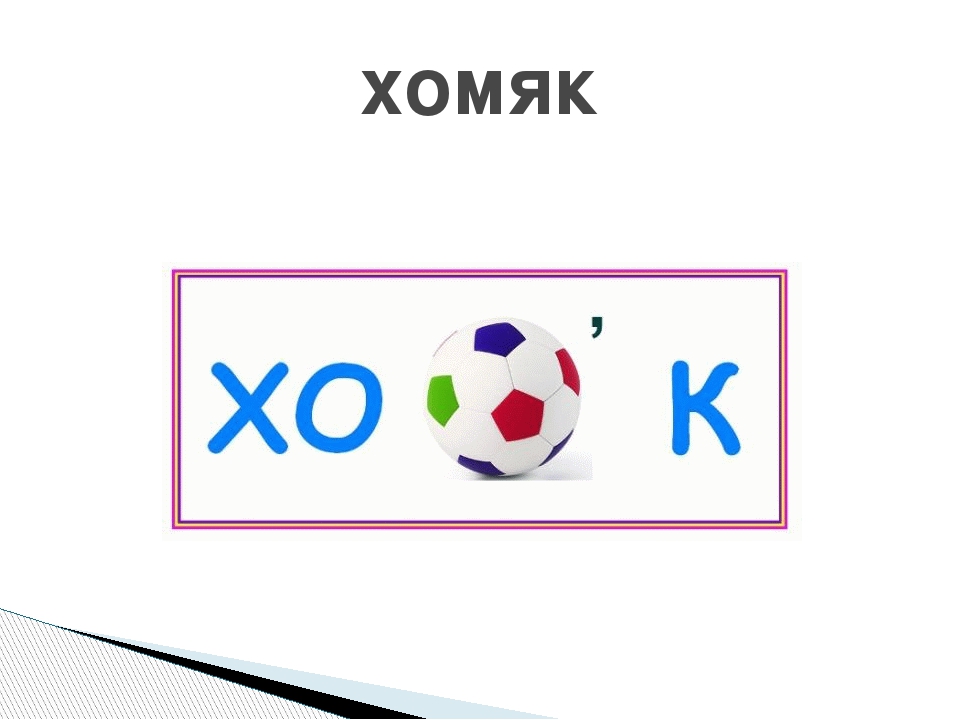 ХОМЯК
Отгадай ребусы
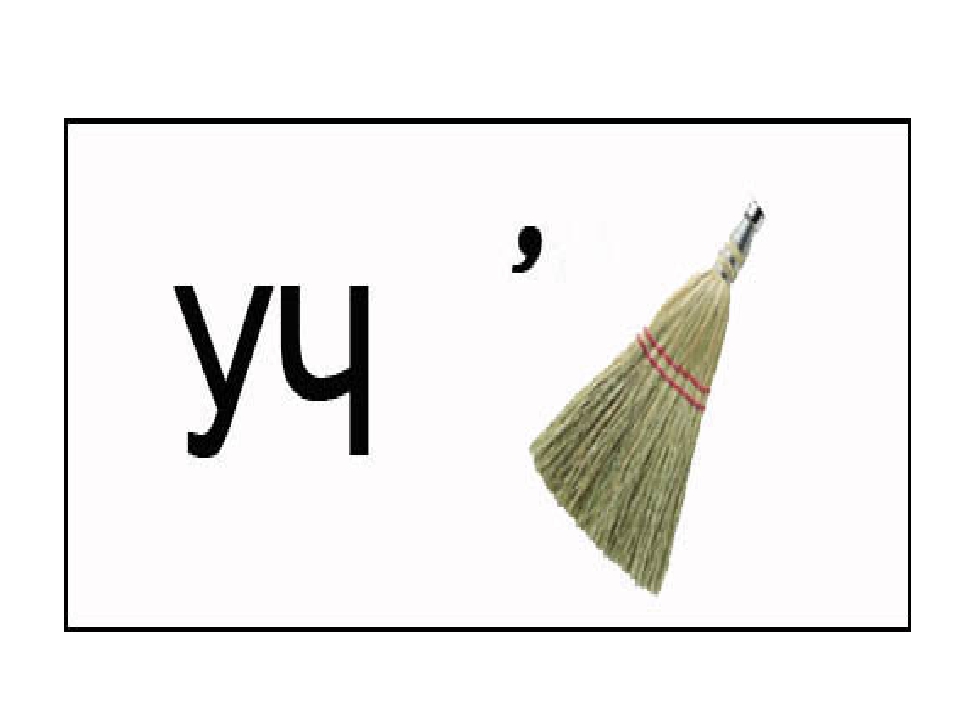 УЧЕНИК
Отгадай ребусы
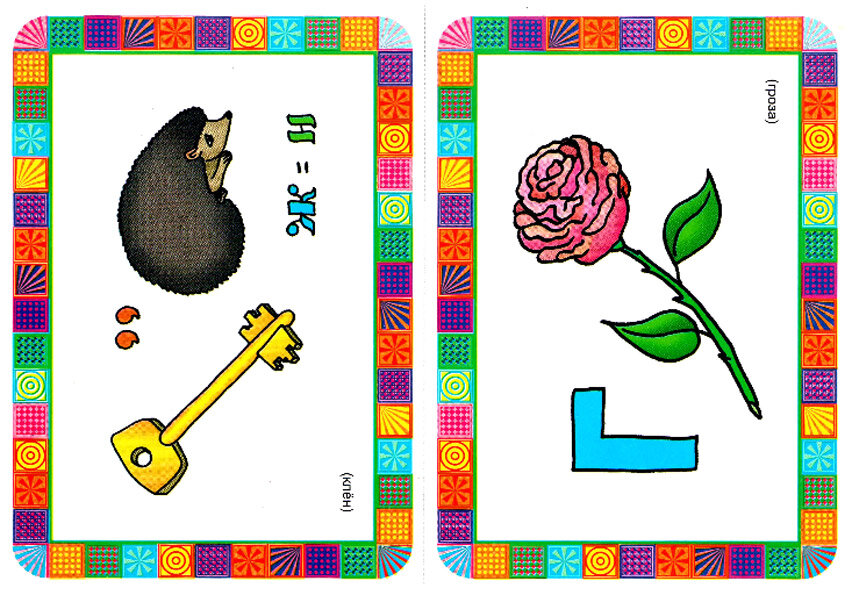 КЛЁН
ПЕРВЫЙ ЦВЕТОЧЕК ТВОЙ!
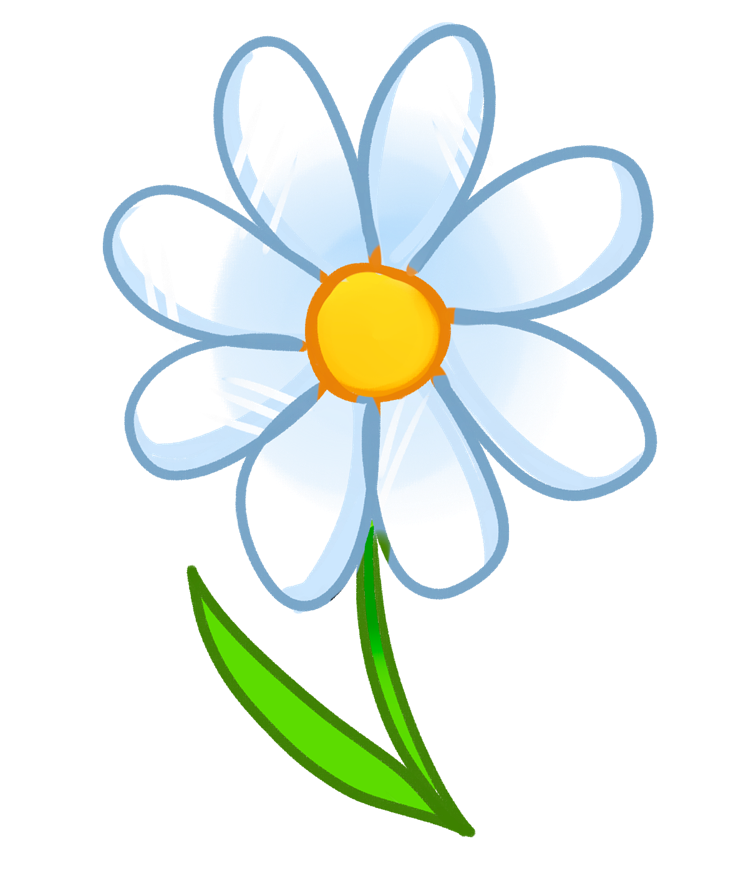 ПОРЯДОК ДЕЙСТВИЙ
ОТРЕЖЬ КУСОК ХЛЕБА
ВОЗЬМИ НОЖ
ПРИГОТОВЬ БУТЕРБРОД
ВОЗЬМИ ХЛЕБ
ВОЗЬМИ КОЛБАСУ
ОТРЕЖЬ КОЛБАСУ
ПОРЯДОК ДЕЙСТВИЙ
НАМЫЛЬ РУКИ
ОТКРОЙ КРАН
Помой руки
СМОЙ МЫЛО
ВЫКЛЮЧИ КРАН
ЗАСУЧИ РУКАВА
ПОРЯДОК ДЕЙСТВИЙ
НАЛИТЬ В ЧАШКУ ЗАВАРКУ
ВСКИПЯТИ ВОДУ
Завари чай
ПОЛОЖИТЬ САХАР
РАЗМЕШАТЬ ЛОЖЕЧКОЙ
ДОБАВИТЬ КИПЯТОК
Молодец!
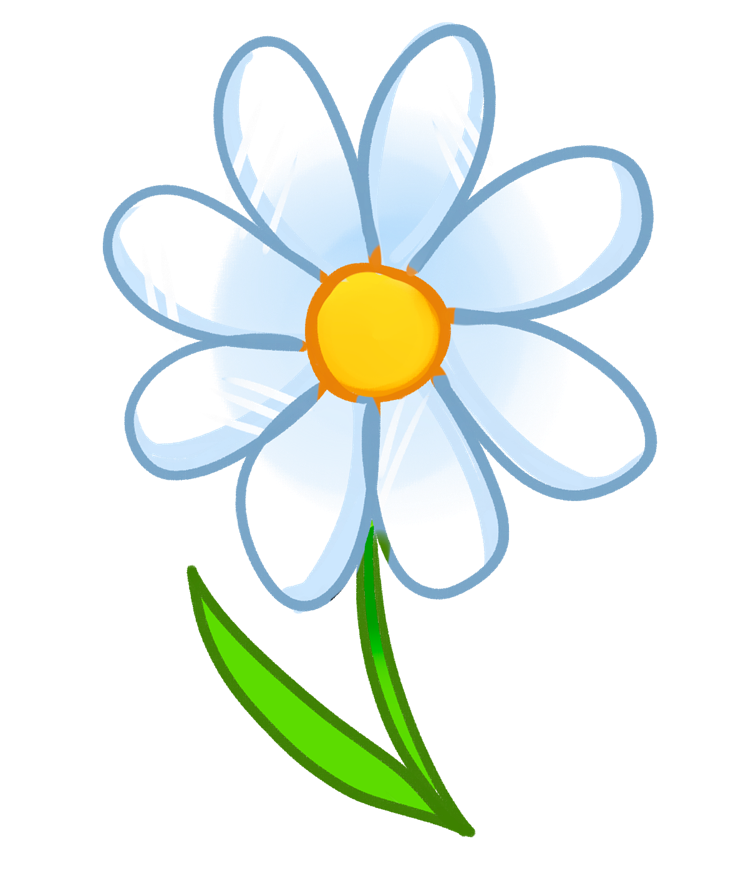 10+4=0
14
15+7=
22
25+25=
50
18-5=0
13
20-11=
9
25+15=
10
Молодец!
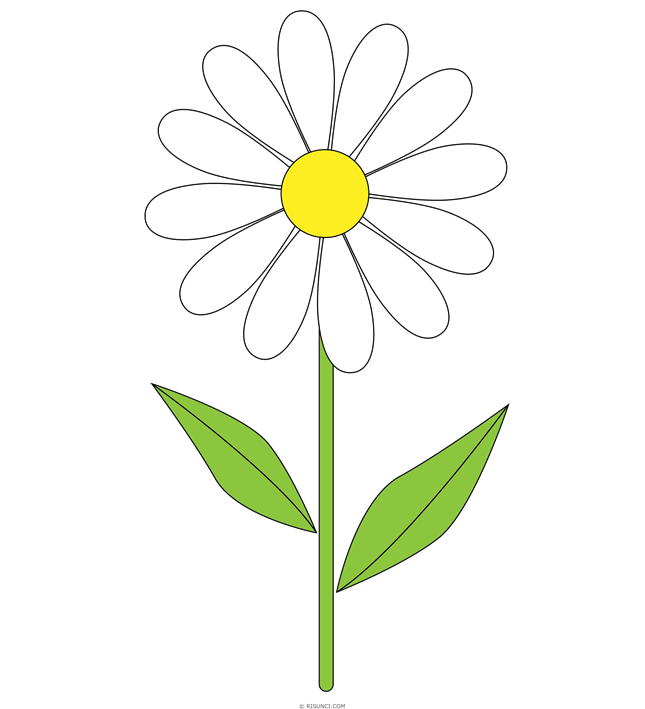 множества
Синие предметы
Круглые предметы
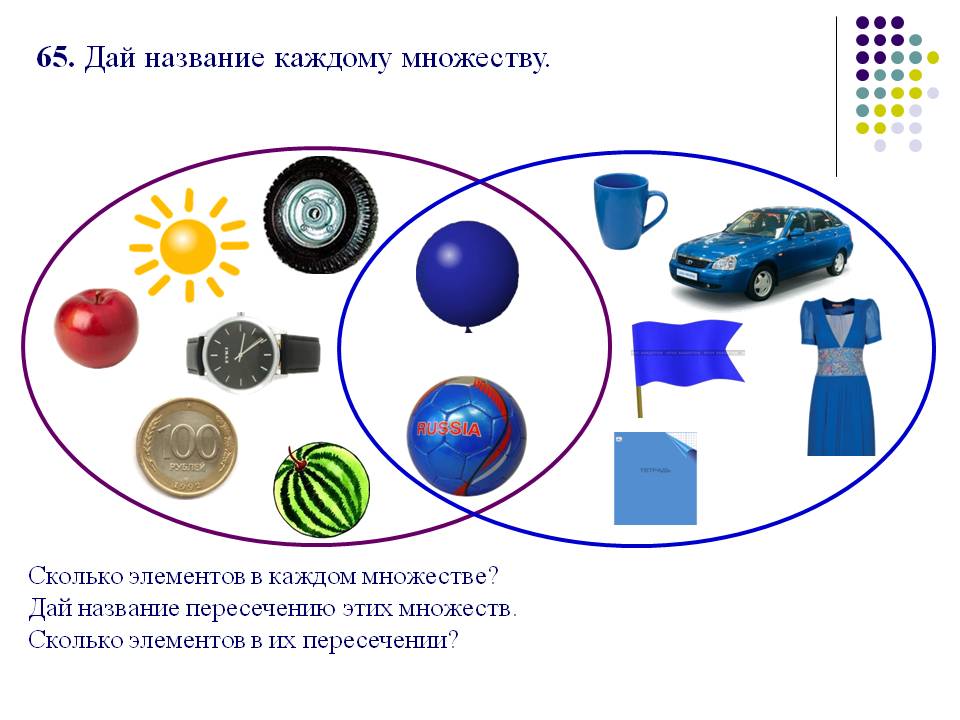 Круглые и синие  предметы
множества
ПРОДУКТЫ
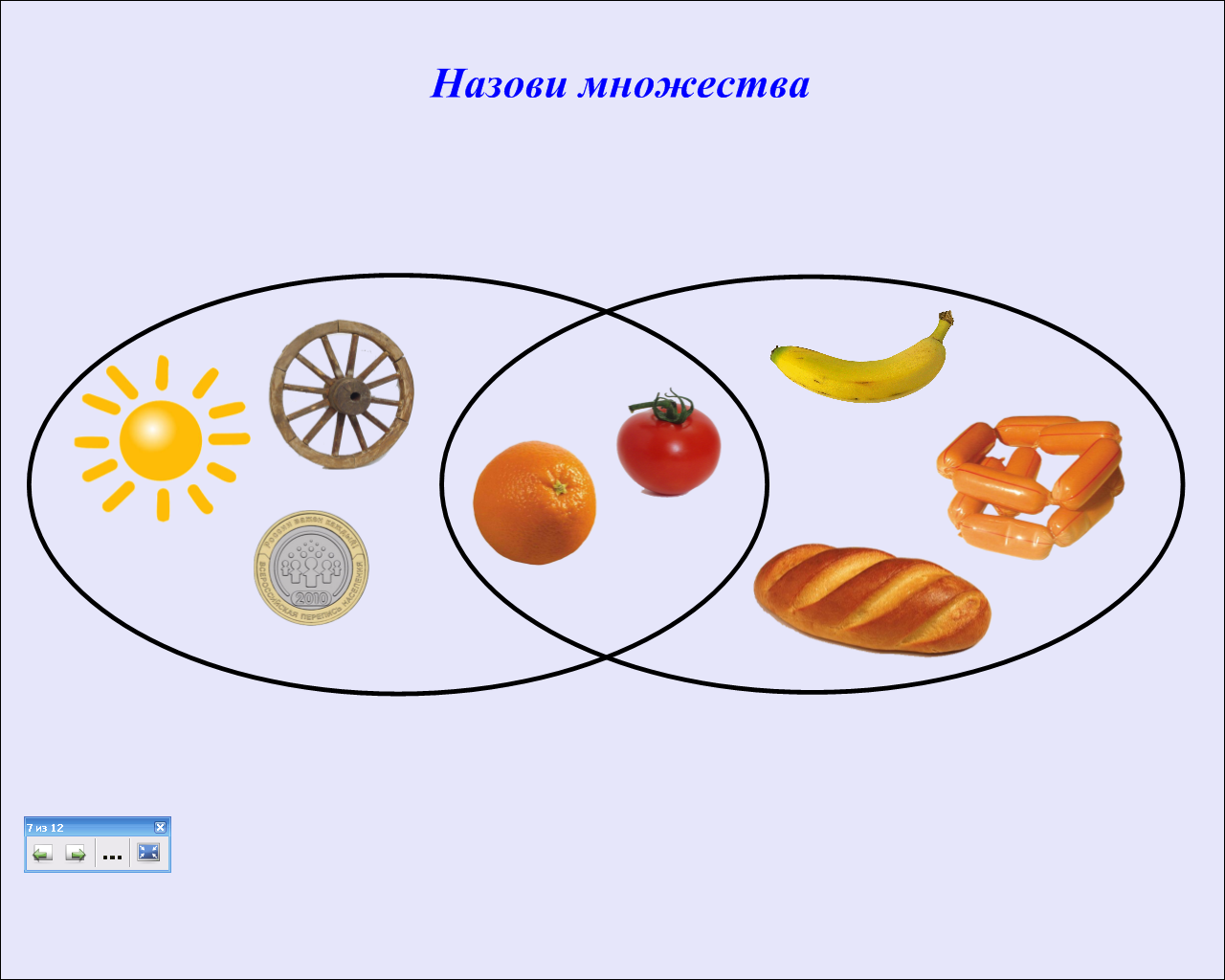 Круглые предметы
Круглые продукты
Молодец!
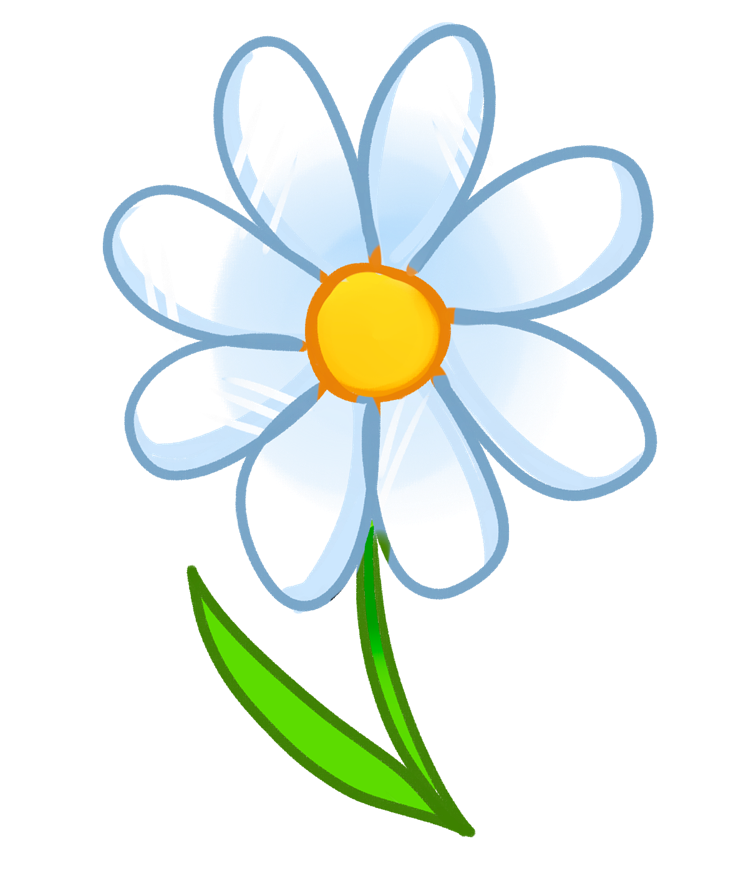 Создать рисунок «Весенний букет» в графическом редакторе Tux Paint.
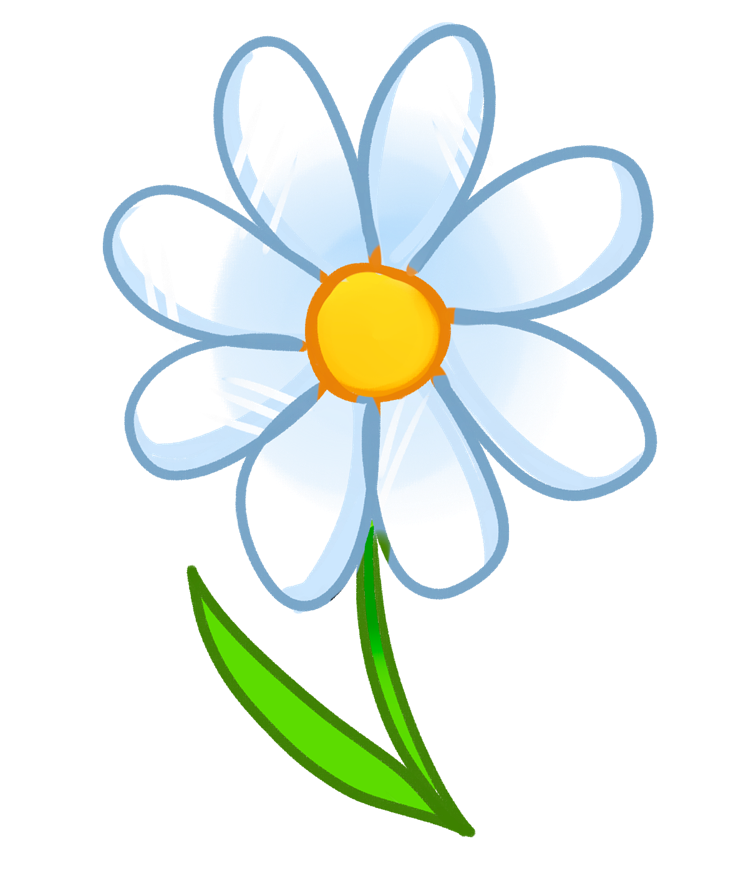 СПАСИБО ЗА ПОМОЩЬ!!!
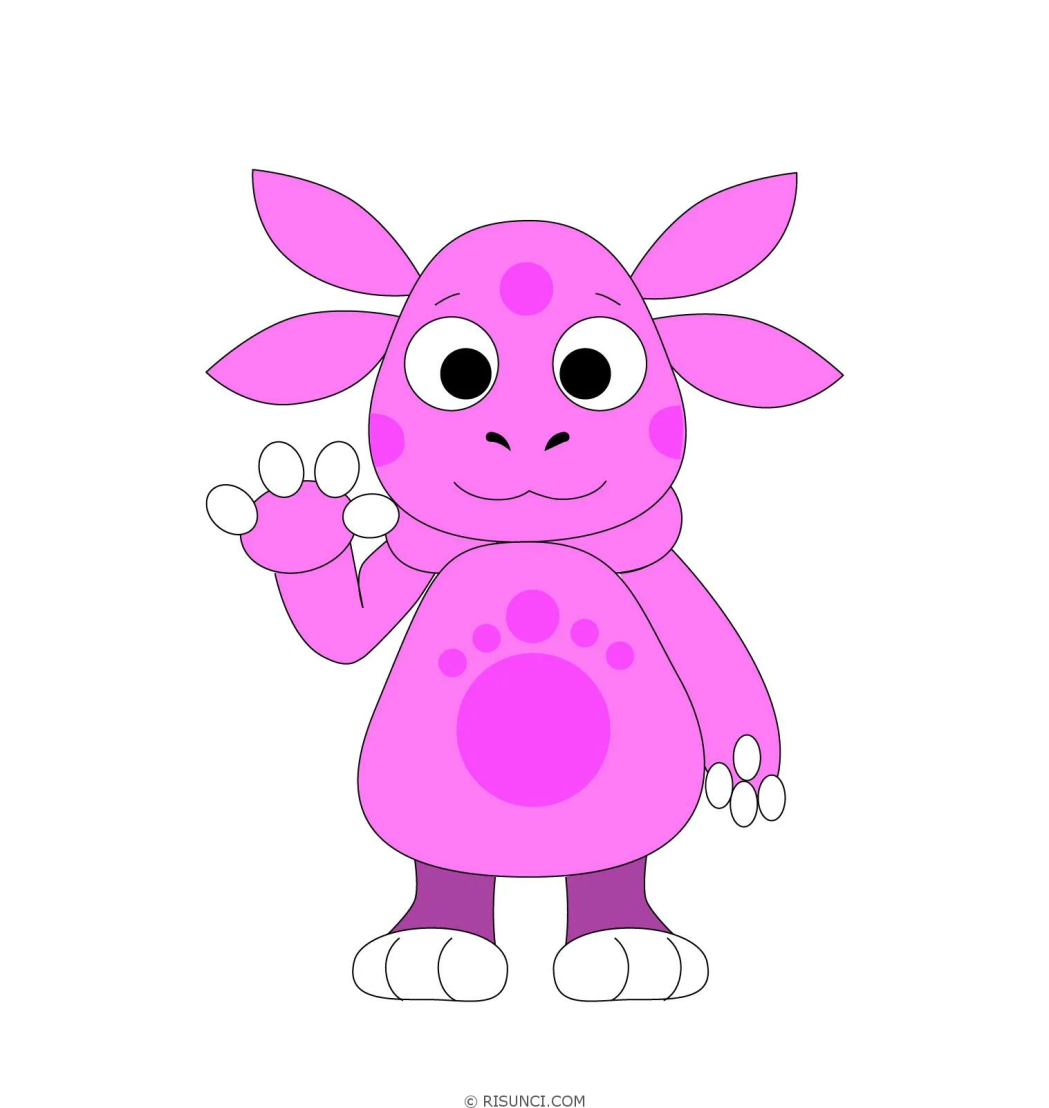 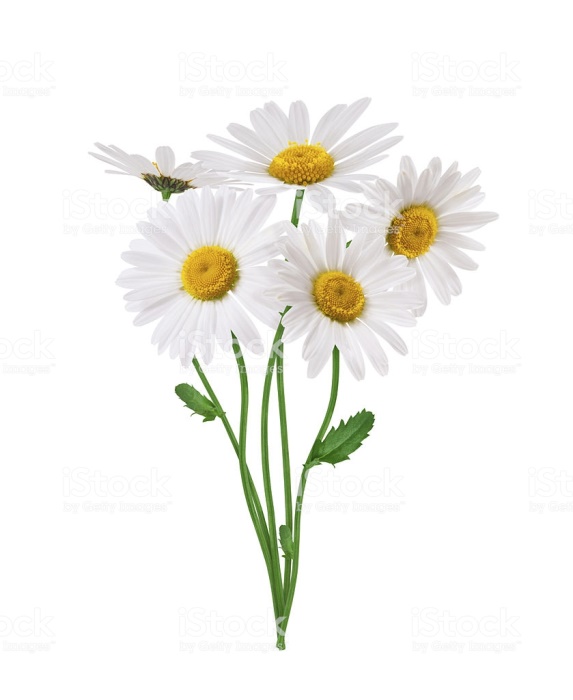